Ókori vallások
Mezopotámia
Források (típusok)
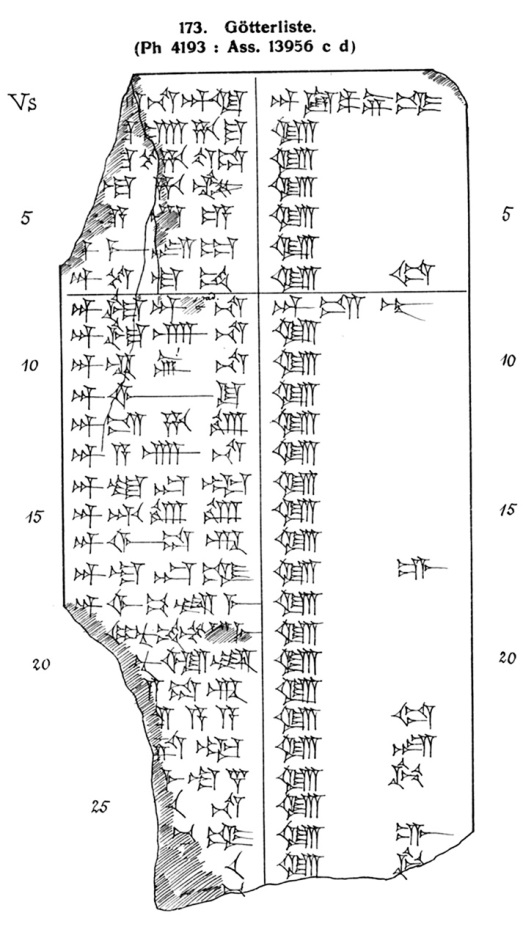 Ékírásos táblák (elsősorban az újasszír, újbabiloni és késő-babiloni kor királyi és templomi (pl. Assur-bán-apli ninivei könyvtára) valamint a korszak magánházak könyvtárai (pl. Kiszír-Assur Assur isten ráolvasópapjának Assurban feltárt házában talált archívum)
Tárgyi források (elsősorban kisplasztika: pecséthenger ábrázolások, domborművek, amulettek, apotropaikus figurák és fogadalmi szobrok)
Szentélyépületek (elsősorban I. évezredi Asszíria és Babilónia területéről)
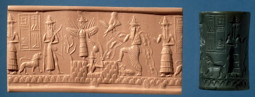 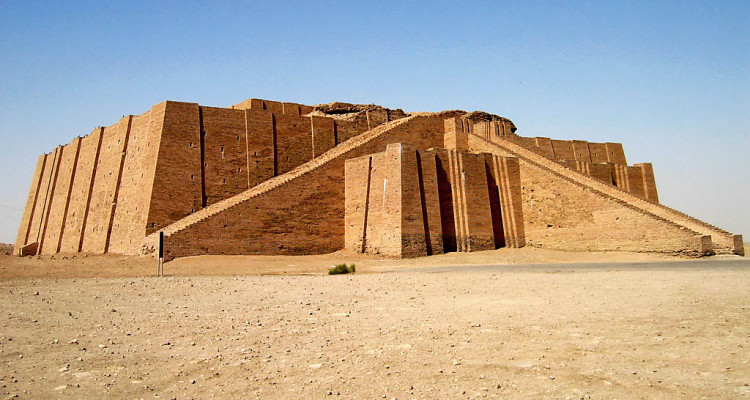 ED IIIa (ca. 2600-2500 BC)
10 kolumna, 560 istennév
Források (szövegek)
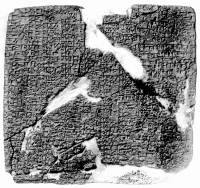 Istenek felsorolása, istenlisták: egy részük az írnoki tudományos szövegalkotás eredménye, más részük a kultuszhoz kapcsolódó forrásokból (pl. áldozati listák)
Mítoszok, istenhimnuszok és imák: valamennyi szöveg a kultuszhoz kapcsolódik, de a szöveghagyomány kontinuitása miatt nehezen datálható
Királyfeliratok: jól datálhatók, de mindig az aktuális központi hatalom vallási rendszerét tükrözi
8.század, Istár alvilágjárása
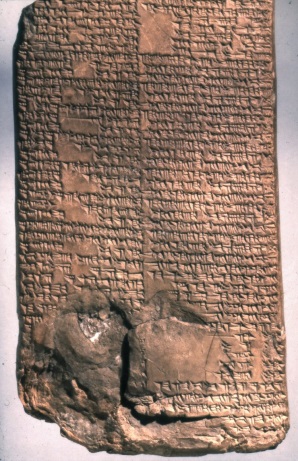 18. század, Hammurápi sztélé
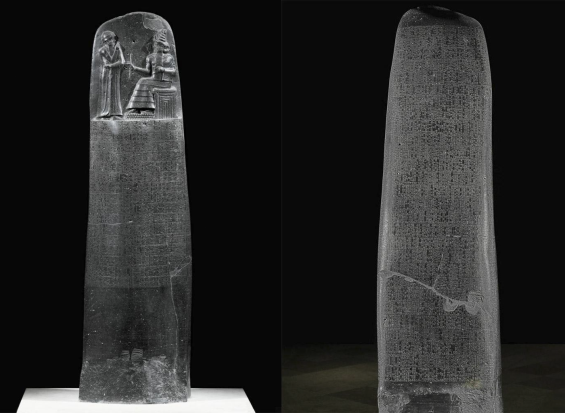 Babiloni templomlista
A vallás és történelem
Kezdete: Ubaid (Kr.e. 5000-4000), illetve Uruk kortól (Kr.e. 4000-2900)
Vége: Kr.u. 2. század körül
Alapja: sumer és akkád vallási hagyományok
Babiloni és Asszír vallás (Kr.e. 20. századtól)
Amurrú hatás (Kr.e. 21. századtól)
Hurri hatás (Kr.e. 18. századtól)
Kassú hatás (Kr.e. 15. századtól)
Arámi hatás (Kr.e. 10. századtól)
Környező népek vallásai: elámi vallás, urartui vallás, perzsa vallás
Vallás és társadalom
A mezopotámiai társadalom egyre komplexebbé és hierarchikusabbá válik (széttagolt faluközösségektől a közel keleti birodalmi struktúrák nagyvárosaiig). 
A ts-i változásokkal a vallási hagyomány is változik, 5 szint (Wiggermann):
Prehisztorikus szint (Kr.e. 4500-3500)
Eridu szint (Kr.e. 3500-2500)
Nippur szint (Kr.e. 2500-1500)
Babilon szint (Kr.r. 1500-1000)
Asszír szint (Kr.e. ca. 1000)
A vallási hagyomány diakronikus és szinkronikus összetevői
Kultuszok, kultuszhelyek és a vallási hagyomány kontinuitása a Kr.e. 3. évezred első felétől, a 2. évezred közepétől (kassú kor) cezúra.
Sumer és Akkád istenek „megfeleltetése”, sumer nyelvű vallási szövegek fordítása (részleges)
Különböző kozmogóniai és teológiai elképzelések egymás mellett élése 
Területi és időbeli különbségek, az istenvilágban, a kultikus és a mágikus rituálék gyakorlatában és a vallási szöveghagyományban
Kozmológia és kozmogónia
az Ég (sumer an, akkád šamû) és a Föld (sumer ki, akkád erṣētu)
3 égi és 3 földi régió, minkét régió 3-3 részből áll (felső - elûtu, középső - qablûtu, alsó - šaplûtu)
Földi régió 3 része: 
a föld felszíne az emberek (amēlūtu) lakhelye, 
az Apsû (édesvizi óceán) , Enki/Ea istenség lakhelye, 
az Alvilág, az alvilági istenek (pl. Nergal és Ereskigal és az Anunnakik lakóhelye
Földet körülölelő sós vizű tenger
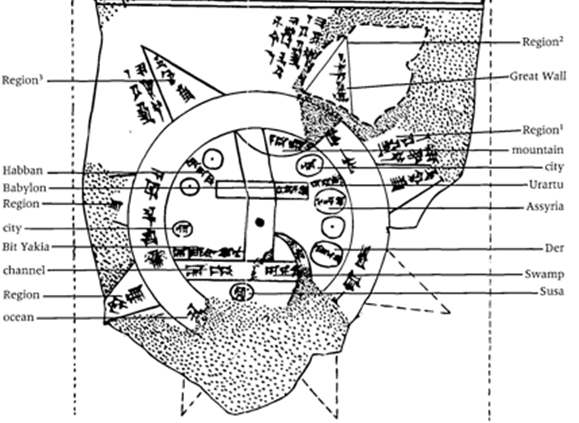 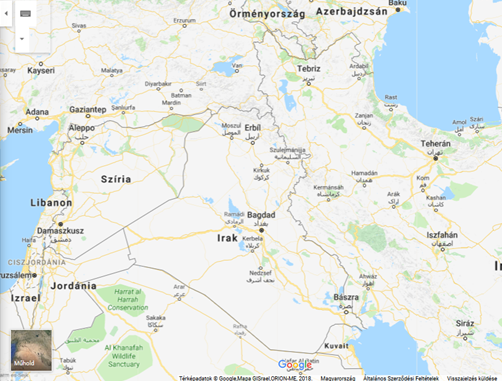 Kozmológiai mítoszok
Történeti fejlődés a kezdetektől
Két egymást követő kozmológia, az utóbbi az első újrafeldolgozása
Első verzió: ősóceán, istenszülők, istenpárok, ősdomb, „Amikor a Föld az Égtől elvált”: Ég (An), Föld (Enki), Levegőég/szél (Enlil) és Ninhursag (hegyvidék)
Hasonlóság az egyiptomi kozmológiával: ősóceán (Nun), ősdomb (beriben), Ég (Nut) és Föld (Geb) közti levegőég (Su)
„Babiloni teremtéstörténet” Enūma eliš
Kozmikus események narratívája, melynek lényege a jelenlegi világrend létrejötte, annak vallási centrumával
A kéziratok első évezrediek, de a történet jóval korábbi sumer narratívából származhat, az ékírásos hagyomány szerves része (Berossos is ismeri). 
A különböző lelőhelyekről származó kéziratok azonosak – standard szöveg, a két verzión kívül nincsenek egyéb variánsok (kivétel Sîn-ah-eriba újévi templomának dekorációját)
Az akkád nyelv ún. himnikus-epikus dialektusban íródott, két verzió (babilóni és asszír), a babilóni verzió lehet a régebbi. 
A kompozíció keletkezése nem ismert, az 1-5 tábla lehet az alapmű, illetve a 6. és 7. táblával kiegészített verzió kassú kori (Kr.e  15-12 század), de ebből az időszakból egyenlőre nincs korai változat.
Legszorosabb kapcsolat az An-Anum listában szereplő Maduk nevekkel (eposz 7. táblája). Esetleg nyugat sémi, Amurru eredetű az alapmű (tenger legyőzése, mint téma nem szerepel a sumer szövegekben, viszont ilyen tartalmú ugariti mítoszt ismerünk.  
Hasonlóság az óbabiloni korból származó Anzu mítosszal – sorstáblák birtoklása, mint fegyver
A hetes szisztéma alkalmazása: első három isten generáció (víz, föld, ég istenei), a következő három isten, mint a világot mozgató erők és végül a hetedik az embert létrehozó Marduk.
Rituális kontextus: babiloni újévi ünnepek során (a 4. napon) recitálták (hellenisztikus kori forrás)
Istenek
Világ teremtése során, nemzés útján keletkeztek  
A teremtés során valamely szférához (égi és földi, illetve alvilági) rendeltek
Közös elemek: a teremtett világhoz tartoznak, valamely istencsoport illetve istencsaládhoz tartoznak, emberfeletti jellemzők (pl. hallhatatlanság, melammu), zömében antropomorf, saját kultusz, illetve kultuszhely, egyedi szimbólumok (pl. Samas napkorong), egyedi tulajdonságok és reszortok (pl. bizonyos foglalkozások védőistenei)
Mezopotámiai istenek: az istenlisták
A mezopotámiai istenek szisztematikus katalógusa, istenek egymás közti viszonyának magyarázata (Litke)
geneológia, istenek rangsora
III. évezred elejétől későkorig, egynyelvű (sumer) és kétnyelvű (sumer-akkád) listák, legkorábbi egy Farai szöveg (kb. 500 istennév) 
két féle elrendezés: lexikális és „mitológiai/irodalmi”, a lexikális vagy teológiai listák a lexikális hagyomány része, a standard I. évezredi listában isteni háztartások szerint, An = Anum I. évezredi kanonikus/standard lista, a királyfeliratok, istenhimnuszok és mitológiai kompozíciókban meghatározott istenek meghatározott sorrendje
Enlil, a Nagy Hegy
A korábbi kozmológiai hagyományban a világ megteremtője, illetve az emberiséget elpusztító vízözön okozója (Atrahasis, Gilgames)
ED kortól adatolt (istenlisták)
Nevének jelentése bizonytalan: EN = úr, LIL2 = szellem (spirit) vagy szél, száma: 50, csillagkép: Orion
Apja Anu (An-Anum listában Enki), Felesége Ninlil, fiai Ninurta, Ningirszu és Namtar, Nergal, Ninazu, Inanna, Utu, Adad 
temploma é-kur (A hegy háza) Nippurban, valamint további szentélyei Assur (óasszír kor), Babilon (óbabiloni kor), Dúr-Kurigalzu (közép-babiloni kor)
„a megváltoztathatatlan sors megszabója”
„az istenek királya”, „minden ország királya” (szarvkorona)
„az ország feletti királyság” biztosítója (3. évezred közepétől)
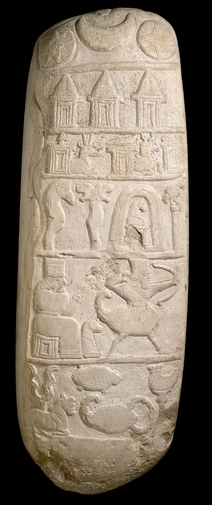 Enlil
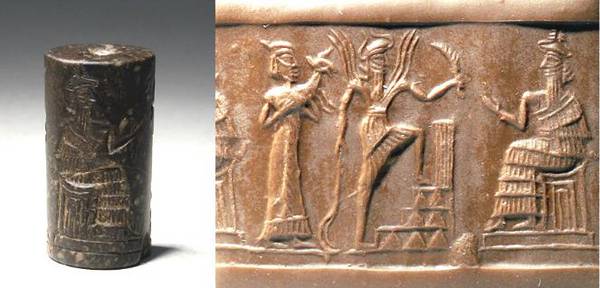 Marduk
OB kor előtt Babilon város lokális istensége, OB kortól istenek királya és „minden ember feletti enlilség” (CH prológus), világ megteremtője (Bab. teremtéstört.)  
Neve (Marduk, illetve Marutuk) vsz. egy ismeretlen nyelvi szubsztrátumhoz kapcsolható, logografikus írásmód: AMAR.UTU
Fő kultuszhelye Babilon (Esagil és Etemenanki), de kultusza Szippar, Borszippa és Nippur városokban is.
Eredeti karaktere nem világos, későbbi, birodalmi istenként Enlil szerepét veszi át, illetve OB kortól a ráolvasásokhoz kapcsolódik, száma: 50 (= Enlil), csillag: Jupiter 
Apja Enki/Ea, felesége Szarpanítu, fia Nabú 
Szimbóluma: ásó (marru) alapján talán az öntözőcsatornákhoz kapcsolódik vagy vegetációs istenség
Szinkretizmus: Enlil (istenek királya), Asalluhi (ráolvasások), Ninurta (káoszt jelképező erők elpusztítója)
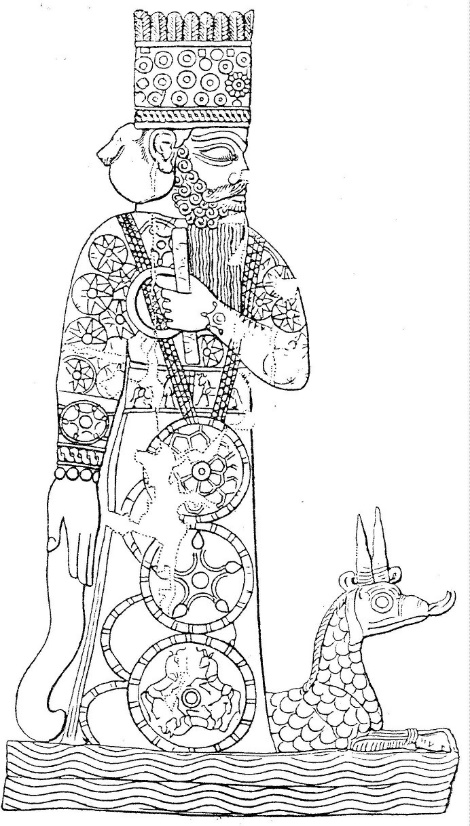 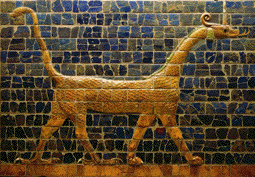 Marduk
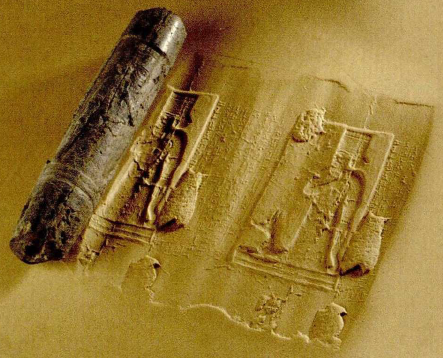 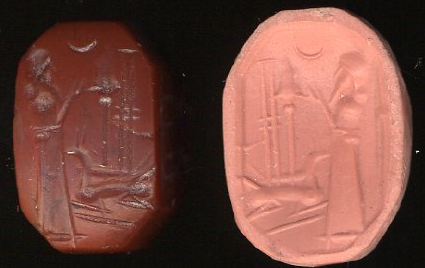 Assur
Az OA kortól Assur város lokális istensége, az MA kortól az ország, majd a birodalom első számú istene 
Neve azonos a város nevével vagy fordítva, a név etimológiája nem ismert.
Sem családja sem az asszír istenek panteonjában elfoglalt helye, illetve mitológiai története sem ismert, nincs egyedi karaktere, jelentősége a város felemelkedésével párhuzamosan nő, a legszorosabban Assur város hegyéhez kötődik. 
Egyedüli kultuszhelye Assur, rövid időre Kar-Tukulti-Ninurta
Assur isten szoros kapcsolata a város uralkodójával OA kortól: „Assur helytartója”, MA kortól „Assur isten országa” – kultuszához minden tartomány hozzájárul , MA kortól a birodalom legfőbb istensége, az asszír identitás megtestesítője, NA időszakban az asszír király Assurt testesíti meg
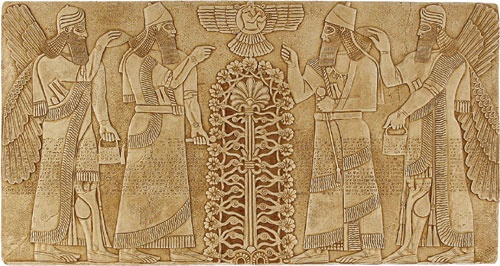 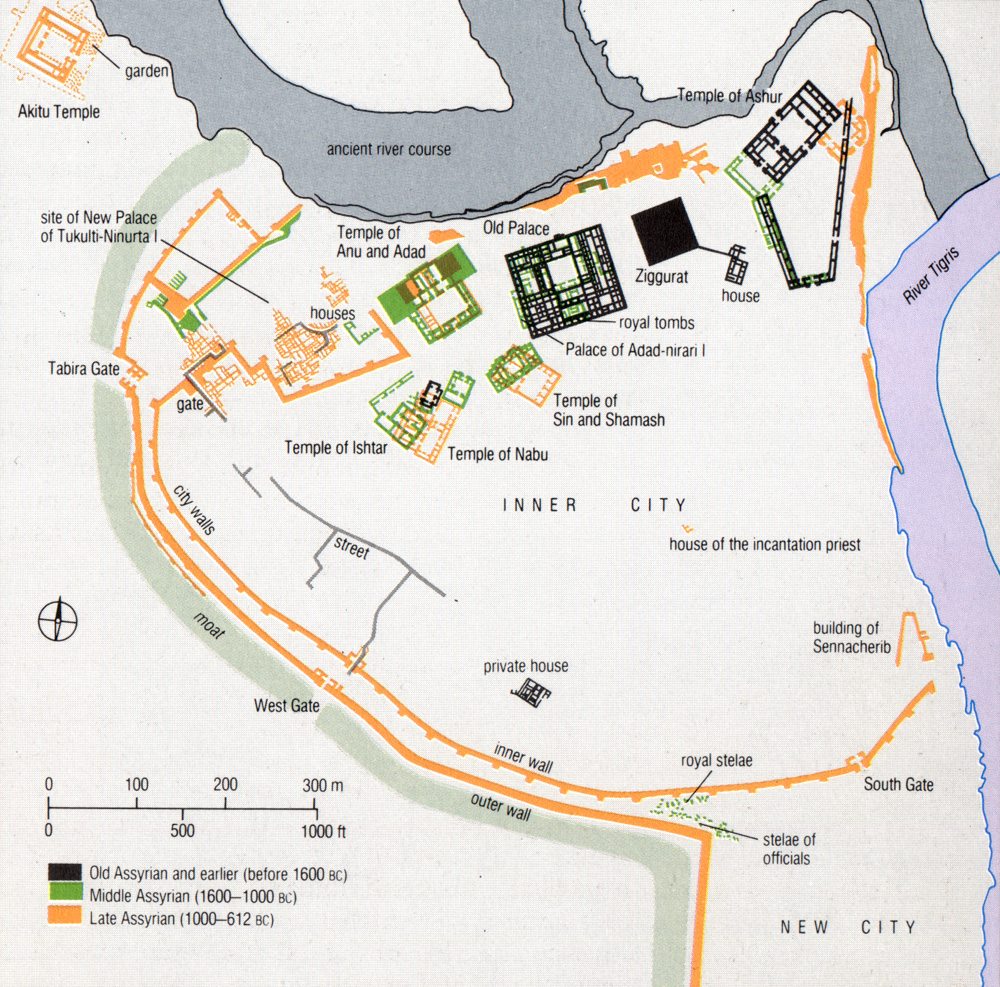 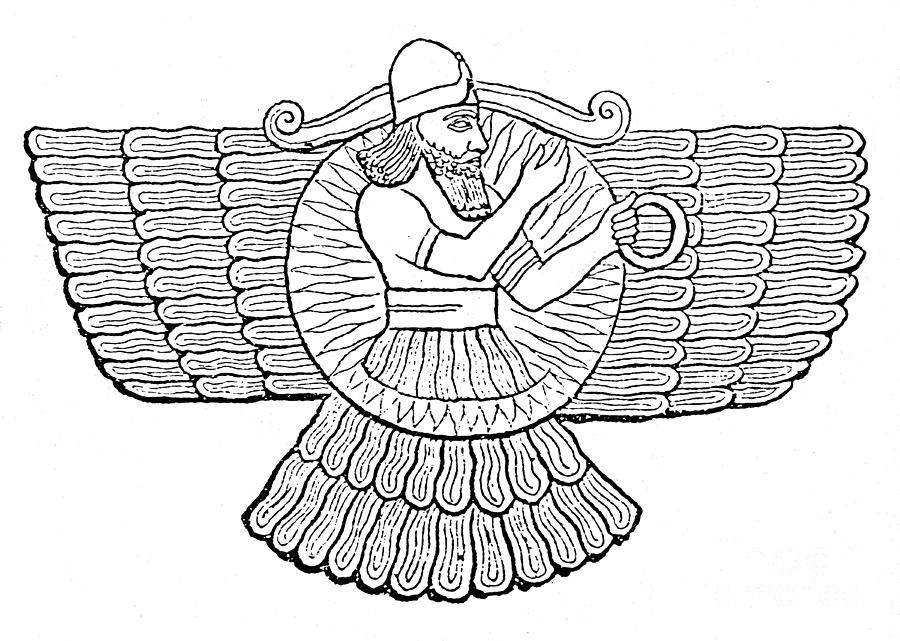 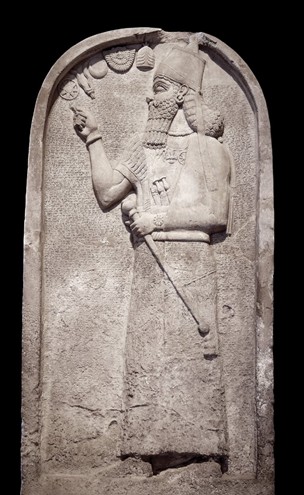 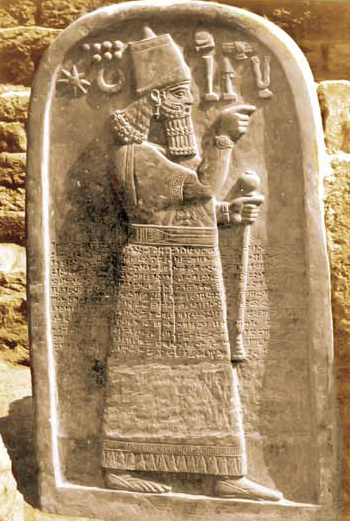 A templom
Az istenség lakóhelye, rezidenciája, melyben családjával és udvartatásával székel.
Sumer e2, akkád bītu jelentése: lakóház, háztartás 
Magában foglalja az isten és családja által használt reprezentációs és lakóhelyiségeket valamint a gazdasági tevékenységek helyiségeit. 
A kultusz = az istenek táplálása, napi két alkalom (az ember kötelezettsége)
A király szerepe: ‚x isten táplálója’ vagy ‚x templom táplálója’ (titelatúra a 3. évezredtől)
Az isten ellátása és a város/állam jóléte összefügg
A vallási rituálék kizárólagos helyszíne (kultusz a városban!), az istenség, a kultuszhelye és a település szoros egységet alkot, szakrális topográfia
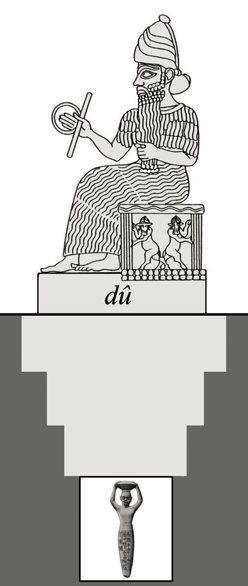 Schaudig: The restoration of temples in the Neo- and Late-Babylonian Periods
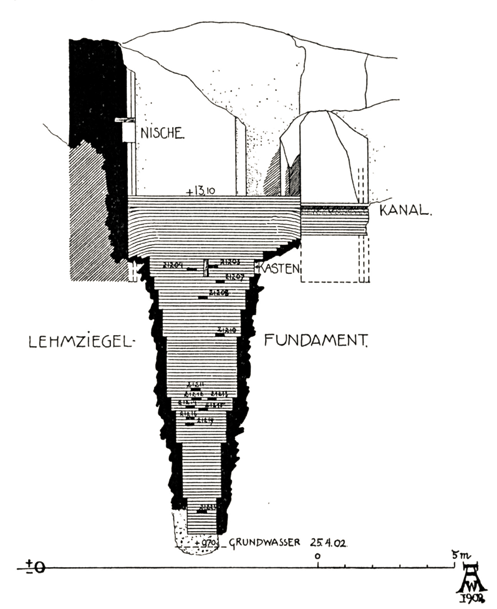 Amboss: Mesopotamische Baurituale aus dem 1. Jahrtausend v. Chr.
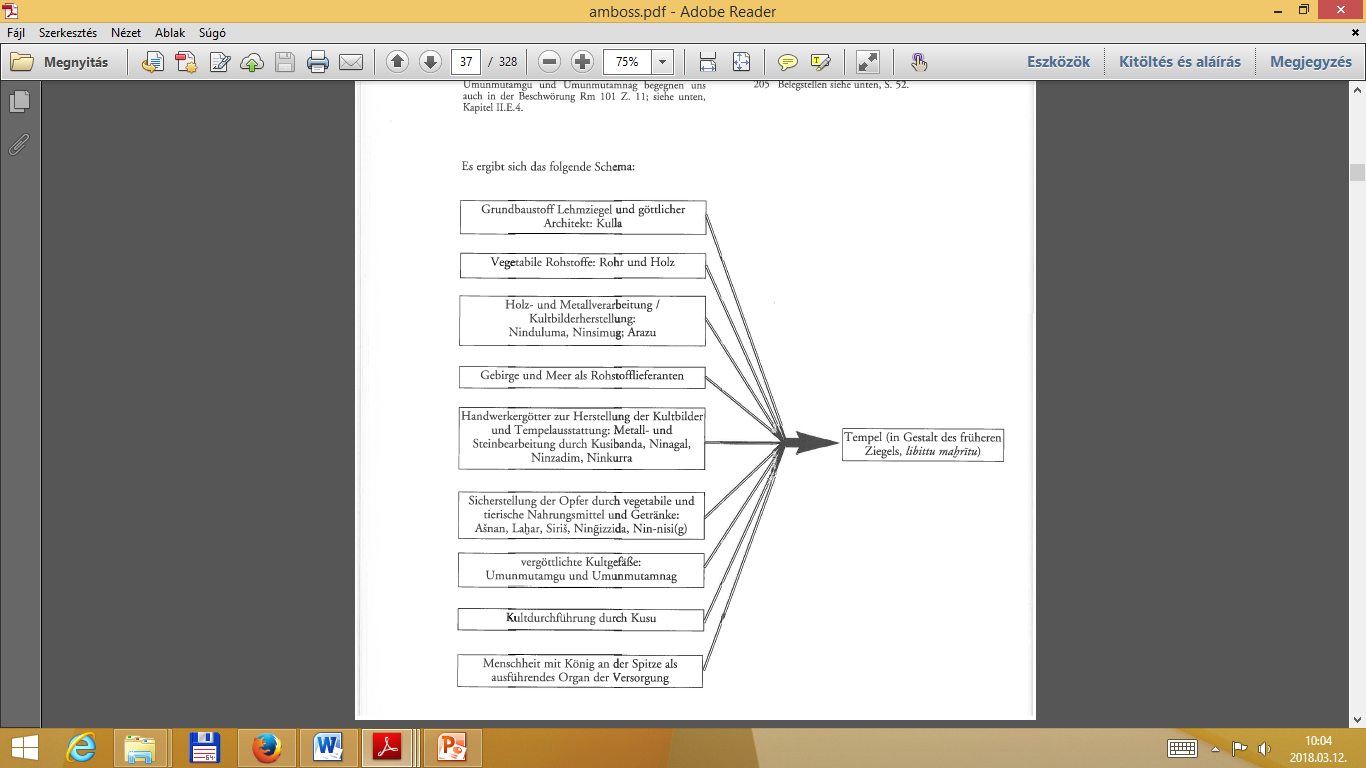 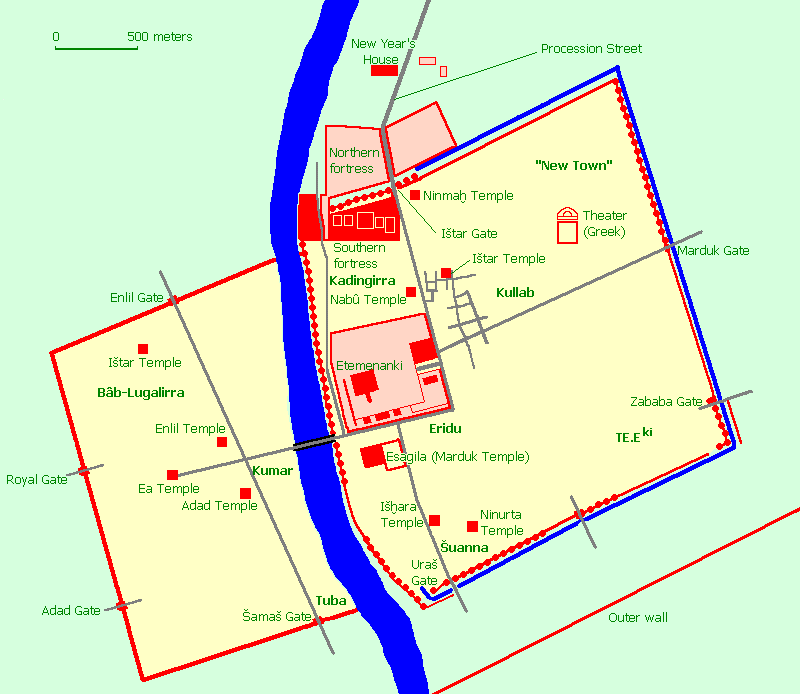 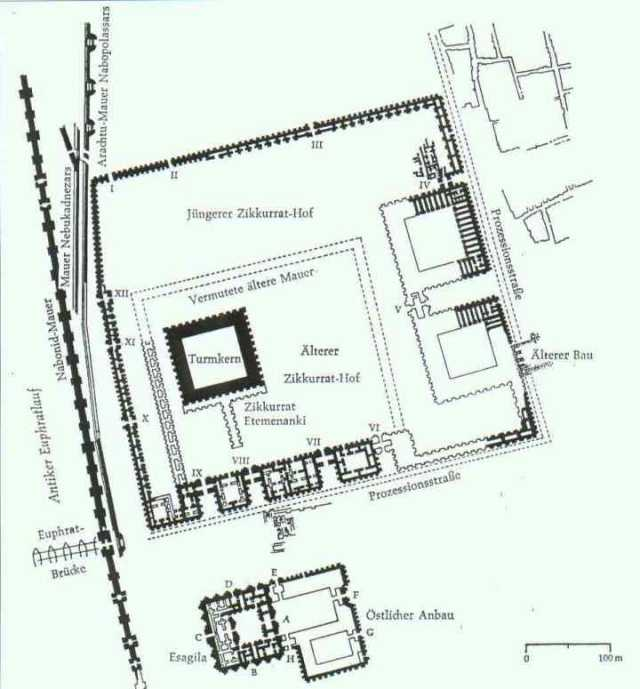 Babilon
Babilon
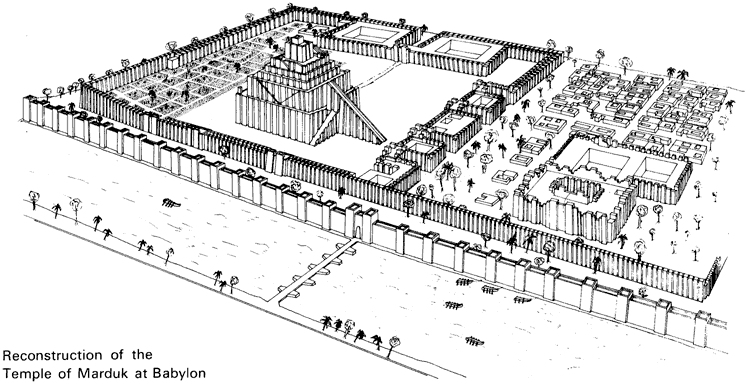 Templomi kultusz jellemzői
lokalitás és univerzalitás 
Sumer elnevezések, archaizálás, a nevek utalhatnak az istenség egyedi jellemzőire
Kontinuitás = ugyanazon a helyen, folyamatosan jelen lévő szent hely
Komplexitás = összetett intézményi struktúra, hierarchizált szerkezet
identitás = lokális identitás, régiós identitás meghatározó része
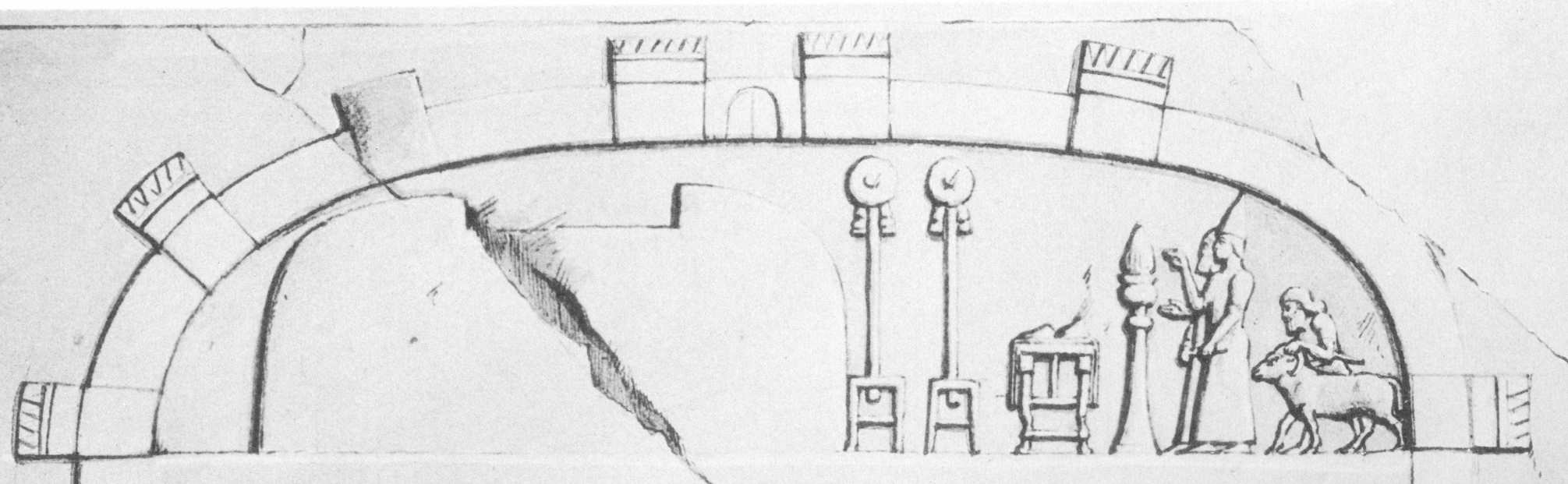 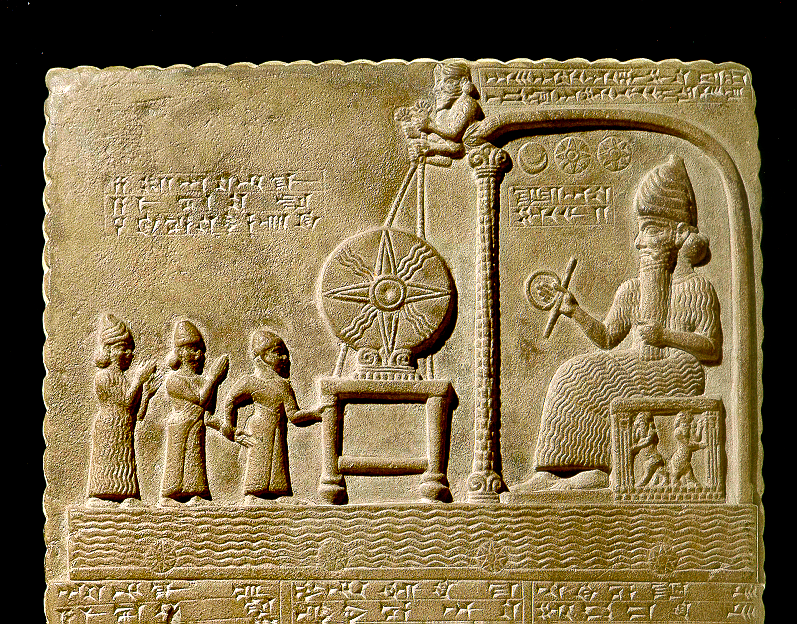 Áldozati rítus, III. Tukulti-Ninurta palotadomborművéről, Kalhu
Samas a szentélyében
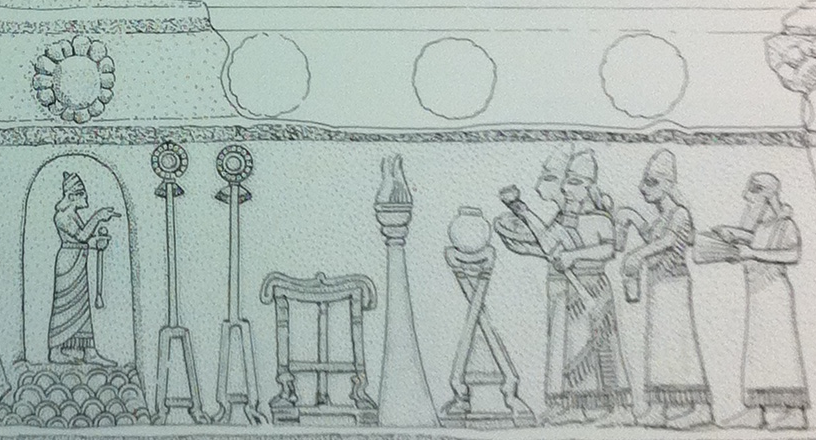 nignakku edény
adagurru edény
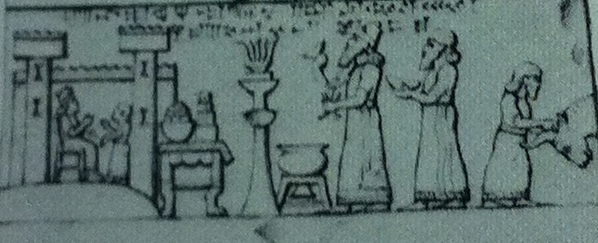 nignakku edény
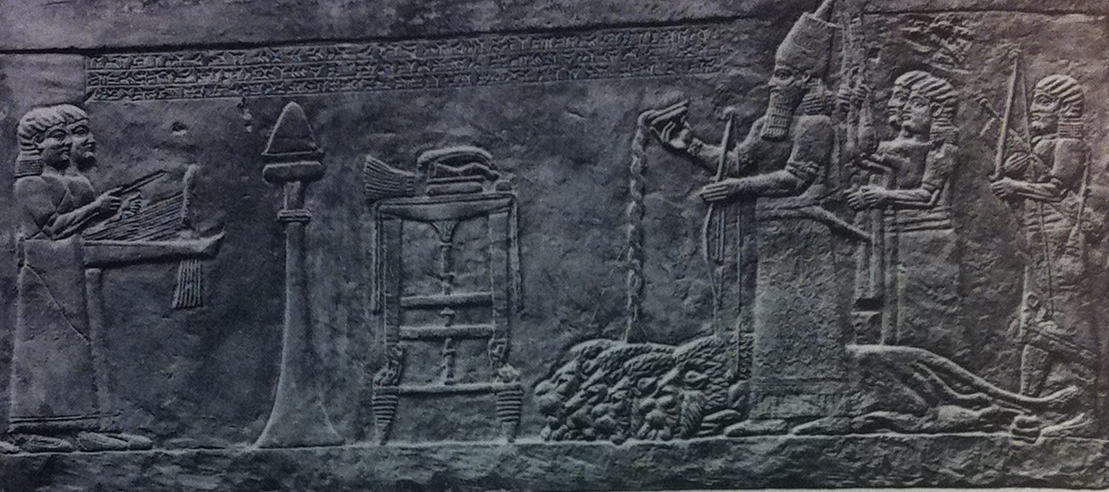 oltár
mersu
uzušumȗ
uzuhimṣu
uzuimittu
kenyerek
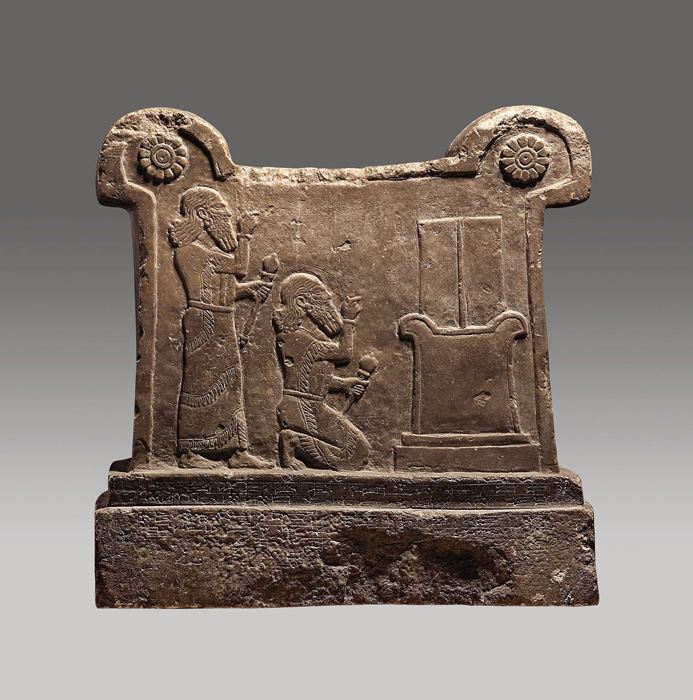 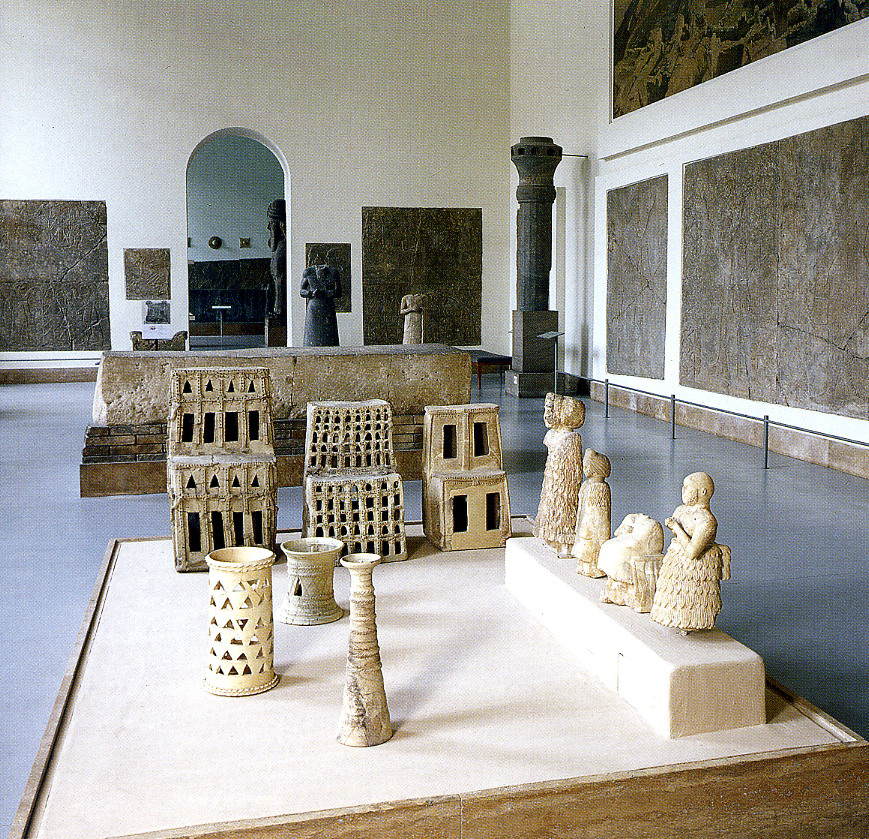 Tem
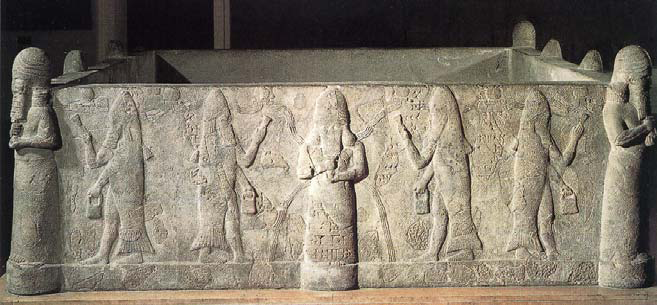 Libációs áldozat
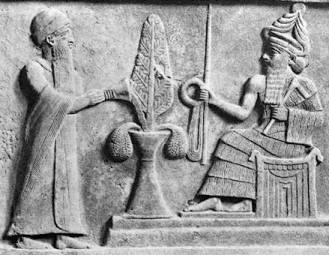 A mágia
Nem választható el a vallás fogalmától, illetve a legitim vallási hagyomány része
Kulcsfogalmak: előjel, ráolvasás, varázslás/rontás, feloldás 
bipoláris rendszer: rontás versus feloldás vagy varázsló versus ráolvasópap
Területek: béljóslás tudománya (egyben olajjóslás), csillagászati előjelek tudománya, ráolvasópap tudománya (ártó varázslat, ártó előjelek, démonűzés)
Jóslás: előjelek értelmezése
Az előjel az istenség kódolt üzenete
Típusai:
észlelés szerint: égi és földi
értelmezése szerint: kedvező, kedvezőtlen, semleges
eljárás szerint: előidézett (omina impetrativa) vagy spontán előforduló  (omina oblativa), emberi közvetítőn keresztül
technika szerint: olajjóslás, füstjóslás, lisztjóslás, béljóslás, csillagjóslás
Az Ég és Föld jelei
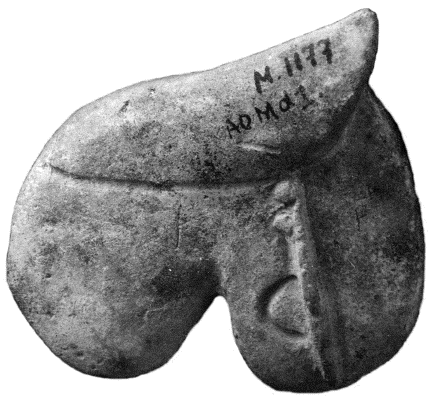 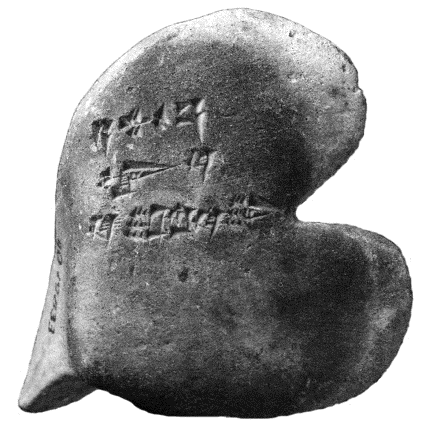 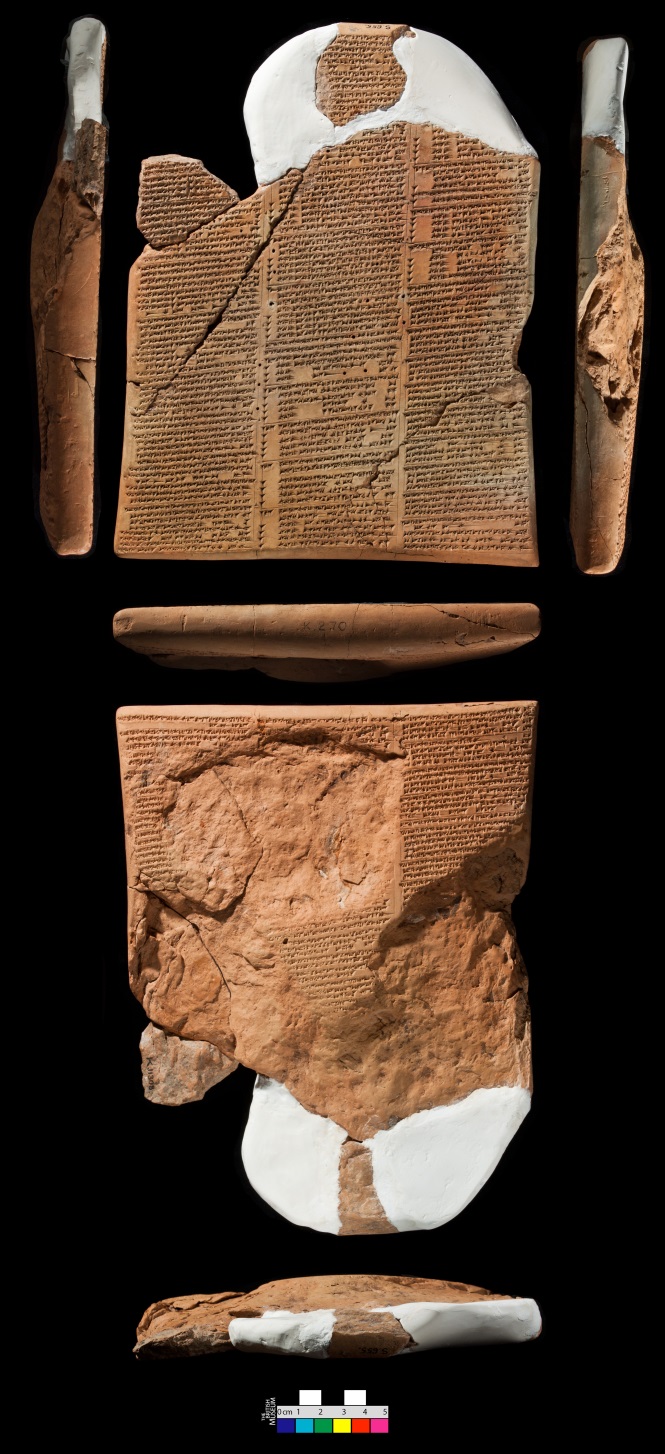 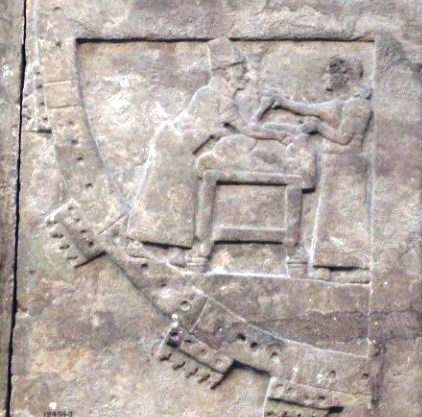 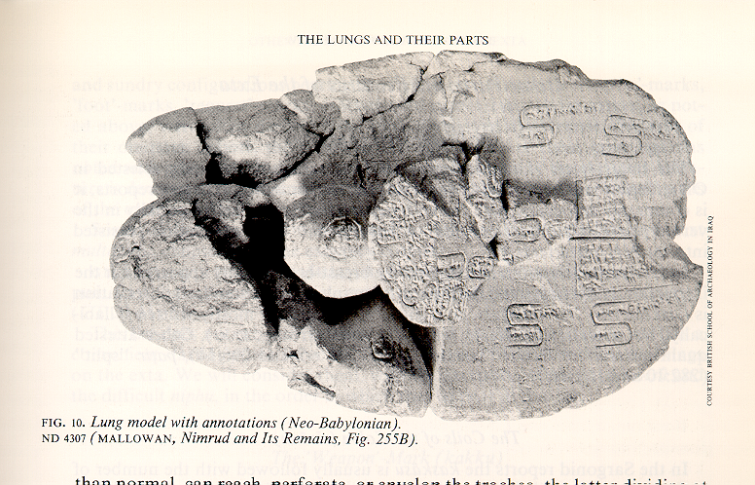 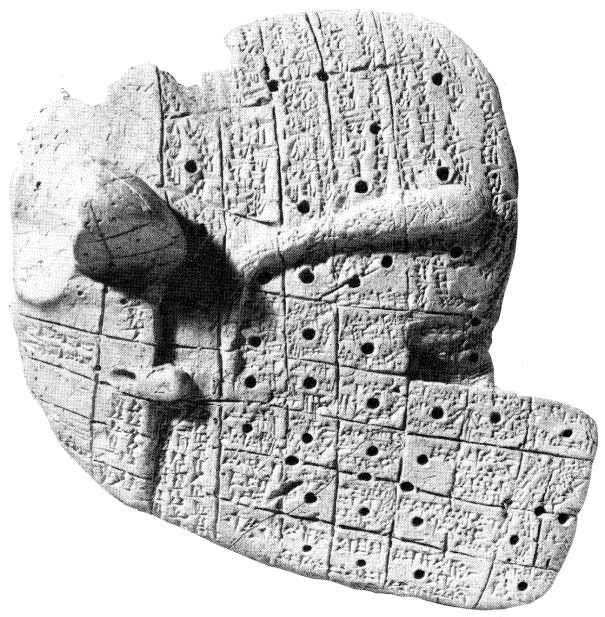 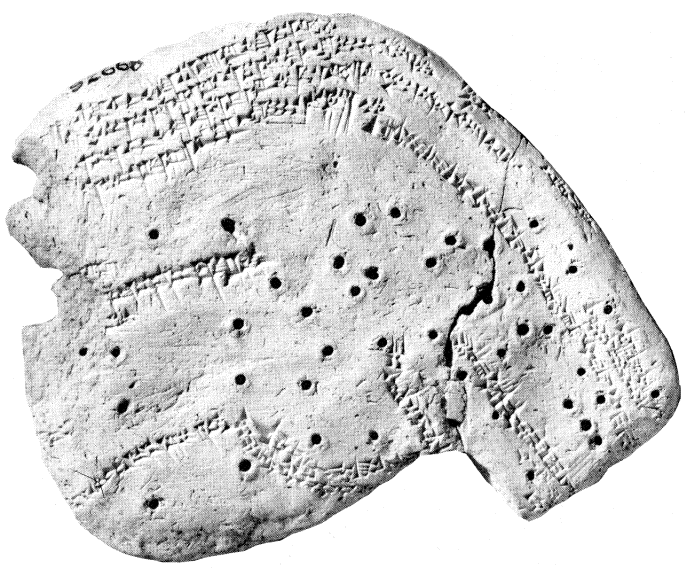 A előjel értelmezés módjai és eljárásai
Sohasem foglalták össze, az ókori forrásokból rekonstruáljuk, a protasis és az apodosis közti összefüggések vizsgálatán alapul
Általános értelmezési módok:
Hasonlóságon alapuló értelmezés (pl. hasonló hangzás vagy hasonló jelentés)
Szimbolikus asszociáción alapuló értelmezés (oppozícióba állítás, színszimbolika, állatszimbolika)
Oppozíción alapuló
Bal-jobb oldali oppozíció
Ha a torszülött szarva a jobb oldalon van, a herceg segédcsapatai lesznek. (šumma izbu)
Ha a torzszülött szarva a bal oldalon van, az ellenség: ugyanaz (azaz segédcsapatai lesznek). (šumma izbu)
Ha a birka megharapja a jobb lábát, az ellenség állandóan az ország ellen támad (šumma ālu)
Ha a torzszülöttnek hiányzik jobb füle – a király uralma véget ér, palotája elpusztul, a város nemesei megdöntik a hatalmát, a királynak nem lesz tanácsosa, az ország hangulata megváltozik, az ország nyája megfogyatkozik, az ellenségnek ígéretet teszel. (šumma izbu)
Részletek a „Ha a város” (Šumma ālu) ómensorozatból
Ha sédu-démont  látnak a házban: a ház [elpusztul].
Ha a sédu-démon állandóan ijesztget a házban: [ditto].
Ha a sédu-démon állandóan kiabál a ház kapujánál: [ditto].
Ha halotti szellemet látnak a házban: [a ház] elpusztul.(5’)
Ha a halotti szellem állandóan ijesztget a házban: ditto.
Ha a halotti szellem állandóan kiabál a ház kapujánál: ditto.
Ha a halotti szellem kiáltozik, és (valaki) halló hallja őt: csüggedés.
Ha a halotti szellem állandóan megijeszti őt: (annak az embernek) véget érnek a napjai.
Ha a halotti szellem a (páciens) ágya alatt zihál: a fekvőhely megváltozása […] (10’)
Ha halottat látnak a házban: a ház elpusztul.
Ha a halott állandóan ijesztget a házban: ditto.
Ha a halott állandóan kiabál a ház kapujánál: ditto.
Ha a hallulája-démon állandóan a házban kószál: a ház rommá válik.
Ha a hallulája-démon a ház ablakából (nedvességet) csepegtet a (ház) lábazatára: ditto.(15’)
Ha a hallulája-démon egész nap ditto: a város rommá válik.
Szimbolikus asszociáción alapuló
hasonló jelentés
Ha az újszülött rövid, a háza rövid (életű) lesz. (šumma izbu sorozat)
Ha valakinek rövid/hosszú az arca, annak az élete rövid/hosszú lesz. (fiziognómiai ómensorozat)
hasonló hangzás
Ha valaki miḫru-fáról álmodik, annak nem lesz ellenfele a palotában (māḫiru) šumma ālu - álomómen 
színszimbolika
Ha az anyajegy nagyon fehér, ez az ember szegény lesz. (fiziognómiai ómensorozat)
Ha az anyajegy nagyon zöld, ugyanaz (a jelentése). (fiziognómiai ómensorozat)
Ha az anyajegy nagyon vörös, nagyon gazdag lesz. (fiziognómiai ómensorozat)
Ha valakinek az arca fehér kelésekkel van tele, Samas isten keze, meg fog gyógyulni. (diagnosztikai ómensorozat)
Jóslás és politika
Téged kérdezlek Samas, a hatalmas úr, hogy vajon Assur-ban-apli Assur-ah-iddina Asszíria királyának fia elküldje-e Nabú-sara-uszurt, a rab-muqi tisztviselőt Egyiptomba? Meg fogja-e tenni mindazt, amit Assur-ban-apli elrendel számára?
Állj mellém, a te nagy istenségednek megfelelően helyezd el ebben a birkában az igaz igenlő választ, a kedvező kilátást, a kedvező jelet, és vétesd azt velem észre.
Jusson el a kérdésem a te felséges színed elé, Samas, hatalmas úr válaszolj nekem a jóslás üzenetével.
Bajelhárítás és démonűzés
Okai : tisztátalanság, szakrális vétség, vallási tabuk áthágása, istenség haragja
Bajelhárítás területei: ártó varázslat megszűntetése, kedvezőtlen előjelek feloldása, ártó halotti szellem és ártó démon elűzése, gyógyító rituálék, szerelmi mágia
Bajelhárító rituálék típusai a ráolvasás sorozatok címei és témái alapján: pl. Maqlû (jelentése: „égetés”) az ártó varázsló által végrehajtott rontás ellen
Namburbi rituálé a halotti szellem elhárítására
Ha halotti szellem kiabál valakinek a házában, (valaki) meg fog halni (annak) az embernek a házában. Ha a gonoszság megjelenik valakinek a házában, (akkor) azért, hogy az a gonoszság az emberhez és a házához ne közeledjen,(1)
mutasson be (a páciens) délután merdītu-áldozatot Samasnak. Reggel (a következő napon) a pusztában egy elhagyatott helyen, tisztítsd meg a földet, hints (a földre) tiszta vizet, Samas elé állíts oltárt, kétszer 3 porció
isqūqu-lisztet helyezz (az oltárra), helyezz el (az oltáron) datolyát és šasqû-gabonát, rakj (az oltárra) mézzel és vajjal (készített) mersu-kalácsot, állíts fel egy adagurru-edényt (és) szúrj le egy nyilat (a földbe).
Állíts fel egy burāšu-aromát (égető) füstölőt (és) végezz libációs áldozatot elsőrangú sörrel. Az (oltár) jobb oldalára, a nyugati irány árnyékában szórj […] és önts […], végezz libációs áldozatot pirított gabonából (készített) sörrel!
Mond a következőt: „A kiabáló halotti szellem gonoszsága ne közeledjen a házamhoz!” (15)
Bizony gonosz vagy, bizony gonosz vagy,(1) Alú-démon bizony gonosz vagy. ditto aki az emberre omló falként pusztítasz, ditto a szájat betömöd, a lábakat megkötözöd. ditto aki nem beszél,(5) ditto akinek felismerhetetlen az alakja, ditto akinek nincs füle (azaz aki nem hall), ditto aki arctalan, ditto aki a nappali fényben nem látható, ditto aki rossz álommal töltöd el az éjszakai ágyán fekvő embert,(10) ditto aki az álom elrablója, aki kész (annak) elrablására, ditto az éjszaka vándora, aki tisztátalan kezét nem tisztítja meg, ditto aki az áldozatára lesve vadszamárként száguld, ditto aki nem ismeri az áldozati felajánlást, akinek nem áldoznak pirított gabonát, ditto aki hajóként suhan,(15) ditto aki fekvőhelyként nyúlik el, ditto aki rossz álomként hajszolja (a pácienst), ditto aki úgy repül, mint éjszaka a denevér a barlangban, ditto aki éjszaka úgy repül, mint a madár a sötétben, ditto aki lepelként borul az emberre,(20) ditto aki hálóként hullik az emberre, ditto aki láthatatlan, mint az éjszaka, ditto aki mint a városi róka csendesen oson. 
Én vagyok a ráolvasó-pap, a šangamahhu-pap, Eridu rítusainak megtisztítója. Én vagyok a követ, az Ea isten előtt járó,(25) Marduk követe vagyok, a bölcs ráolvasó-pap, Ea elsőszülöttje. Eridu ráolvasó-papja vagyok, aki az ő (azaz Enki) ráolvasásának mestere.
Távozz el tőlem gonosz Alú-démon, fordulj vissza! Sztyeppe-lakó menj a pusztaságba! Ea, a hatalmas úr küldött engem,(30) ráolvasásait az én szám számára alkalmassá tette, ő adta a kezembe a tiszta rítusok hét füstölőjét. A jobbomban tartottam a hollót, az istenek hírnök madarát, a sólymot, a nemes madarat pedig a balomból a te  gonosz arcod felé irányítottam. Félelmetes vörös színű öltözékbe burkolóztam veled szemben,(35) tiszta testemet vörös színű ruhába, félelmet sugárzó ruhába öltöztettem ellened.
Az ajtó szemöldökfájára egeret akasztottam, baltu-cserje egyik hajtását agyagszögre akasztottam. A testedet korbáccsal hervasztottam, ahogy az elbitangolt szamár (esetében).
Távozz gonosz Utukkú-démon, tűnj el gonosz alû démon!(40) Tűnj el gonosz Alú-démon a  védőistenének fia (azaz a páciens) testéből! A ház istenének szentélyében ne álldogálj, ne tartózkodj ott, A ház sarkában ne álldogálj, ne tartózkodj ott! Bizony én állok a szentélyben és te nem tudsz beszélni, Bizony én állok a ház sarkában és te nem tudsz beszélni,(45) Bizony én állok a ház szögletében és te nem tudsz beszélni. Távozz el messze gonosz Utukkú-démon, gonosz Alú-démon menj a pusztába! A te lakóhelyed elzárt hely, a székhelyed elhagyott, puszta ház.(50) Távozz el tőlem!
Részlet a Gonosz Utukkú-démon sorozatból
Pazuzu
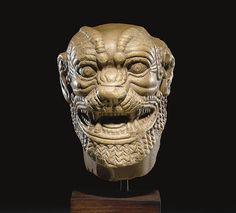 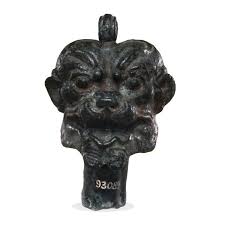 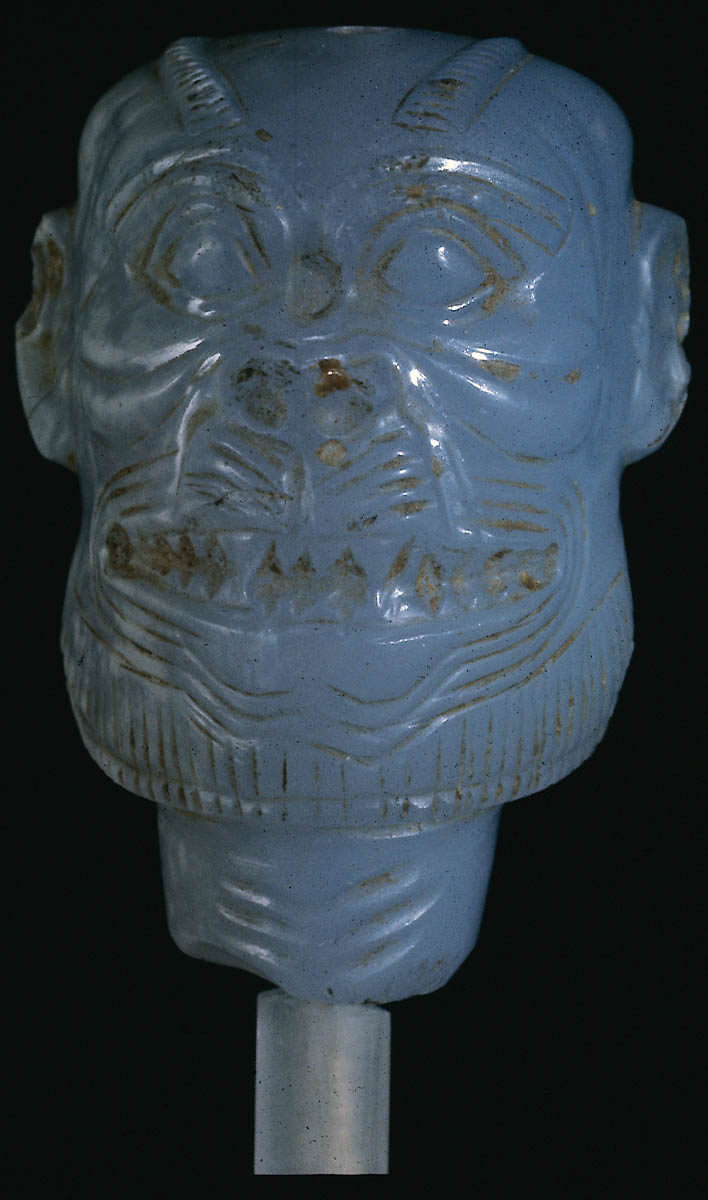 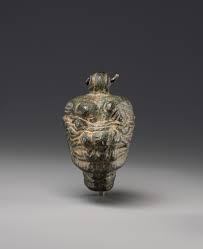 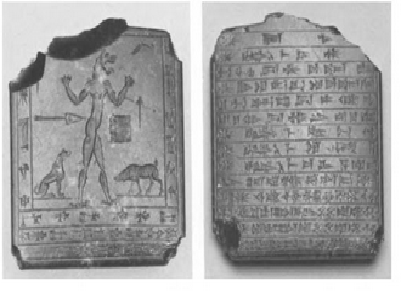 1. típus
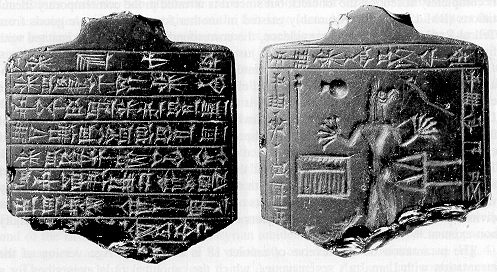 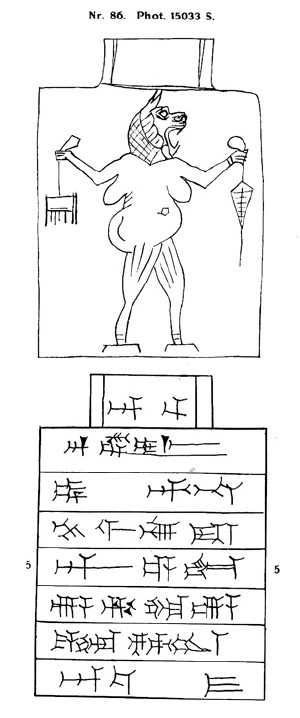 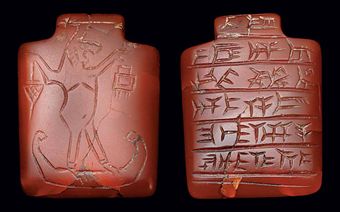 2. típus
3. típus
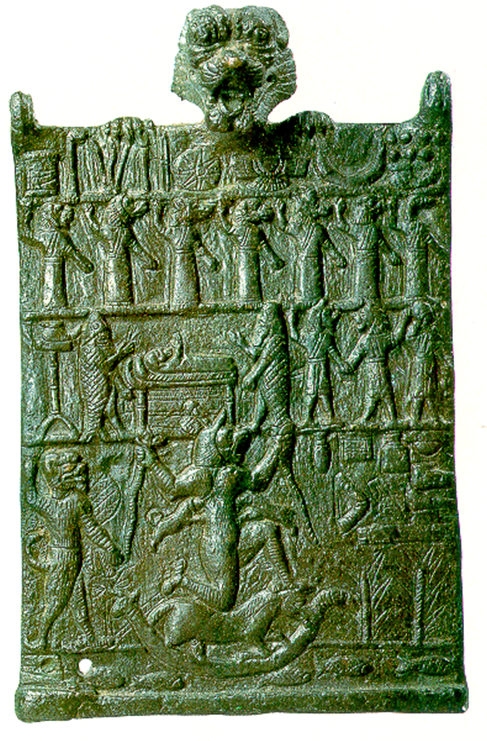 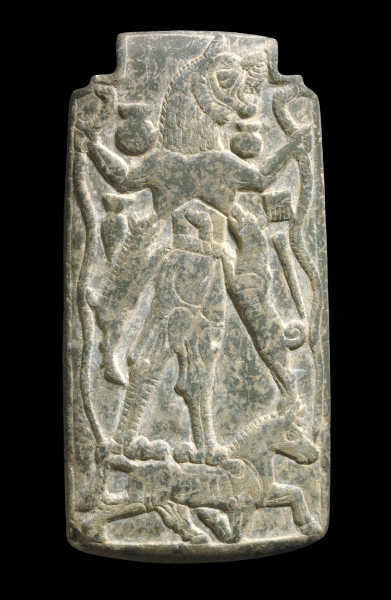 Lamaštu amulett öntőforma Aššurból
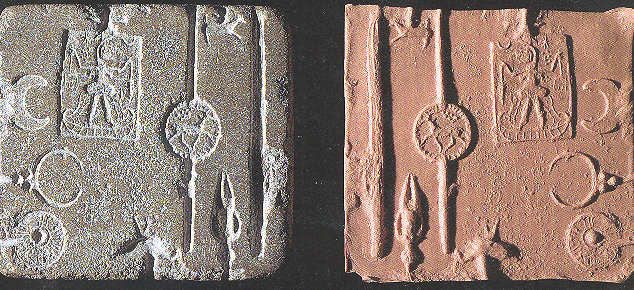 Rajzolt Lamaštu amulett
Amikor Lamaštu (elleni) rituálét végzel, rajzold Anu lányát (azaz Lamaštut) a (lakóház) ajtajának jobb és bal oldalára valamint a hálószoba felé (vezető) ajtóra. Anu lányának jobb és bal oldalára rajzolj kutyát, disznót, olajlámpást, skorpiót, szövőorsót, fésűt, tükröt, szamár alsó lábszárát, a kezeiben (pedig) tartson kígyókat. 
(III. tábla 1-7 sorai)
Halál, halotti kultusz (Források)
Források: irodalmi szövegek az alvilág leírásával (Innin Alvilágjárása, Gilgames VII. tábla, Egy asszír herceg alvilágjárása, Gilgames halála, Ur-Namm,a halála, Nergal és Ereskigal), „funeary text” (pl. kalhu-i kiráyné sírokban), mágikus-bajelhárító szövege a halotti szellem támadása ellen.
Régészeti források: királysírok (Ur, Assur, Kalhu), magánsírok lakóházakban (pl. Ur, Uruk, Assur)
Ur-i királysírok
1922-1934 C. Leonard Woolley: 1850 sír, köztük 17 tombs „királysír’.
A sírok többsége 2600 körül
www.mesopotamia.co.uk/tombs/home_set.html
A leletanyag a British Museumban
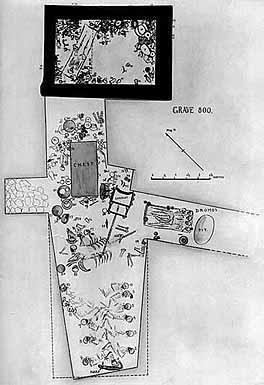 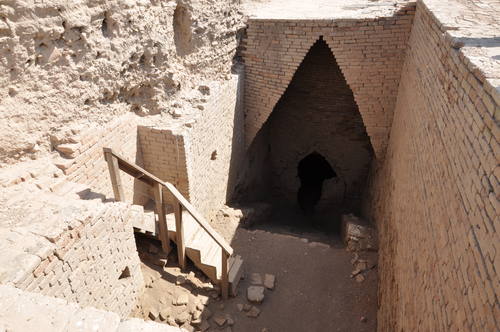 Kalhu-i királynősírok
1988 április, the Iraqi Department of Antiquities and Heritage, ÉNY-i palota egyes helyiségeinek járószintje alatt, 4 sír
1 női holtest, nem azonosítható– Tomb 1
Yaba, III Tukulti-apal-esarra (744-727) felesége – Tomb 2
Banitu, V. Sulmánu-asaridu (726-722) felesége – Tomb 2
Atalia II. Sarrukín (721-705) felesége – Tomb 2
Mullissu-mukannisat-Ninua, II. Assur-nászir-apli (883-859) felesége – Tomb 3
3 koporsó, melyekben legalább 12 halott
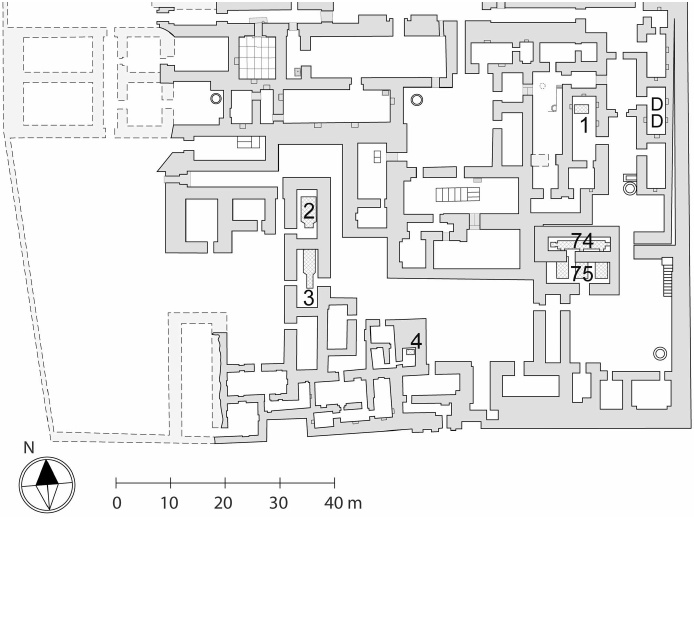 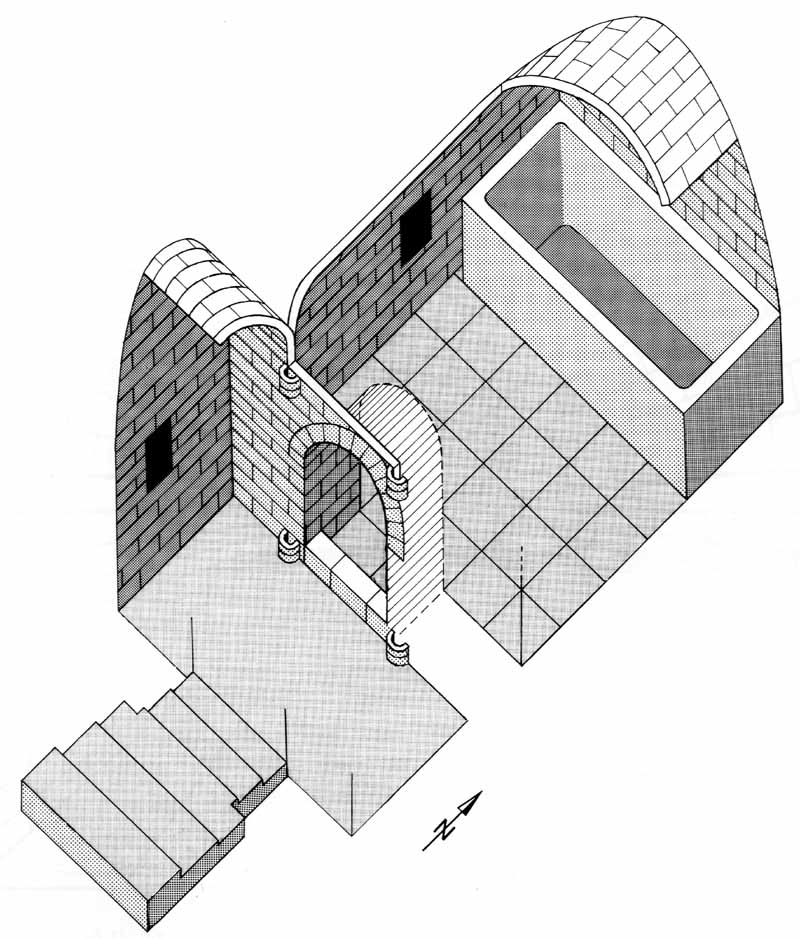 „funerary text”
Mulisszu-mukannisat-Ninua tulajdona, aki (II.) Assur-nászir-apli, Asszíria királyának palotaúrnője (és) (III.) Sulmánu-asarédu, Asszíria királyának [édesanyja].(1-3)
Ezután senki, se a király kegyeltje (ágyasa), se a palota úrnője ne legyen ide elhelyezve.(4-5) 
Ez a kőszarkofág a helyéről ne legyen elmozdítva! Ha valaki ezt a szarkofágot a helyéről elmozdítaná, annak halotti szelleme a halotti szellemeknek járó temetkezési áldozatból ne részesüljön.(6-12) 
Ez Samas (és) Ereskigal (sérthetetlen) tilalma.(13)
(Mulisszu-mukannisat-Ninua vagyok,) a leánya Assur-nírka-dayyanninak, aki (II.) Assur-nászir-apli, Asszíria királyának főpohárnoka. (14-16) 
Ha ezután bárki, aki a „trónomat” a halotti szellemek elől eltávolítja, annak halotti szelleme az (áldozati) ételből ne részesüljön. (17-21)
A jövőben valaki burkoljon (halotti) lepelbe, kenjen be olajjal (és) áldozzon juhot (számomra)! (22-24)
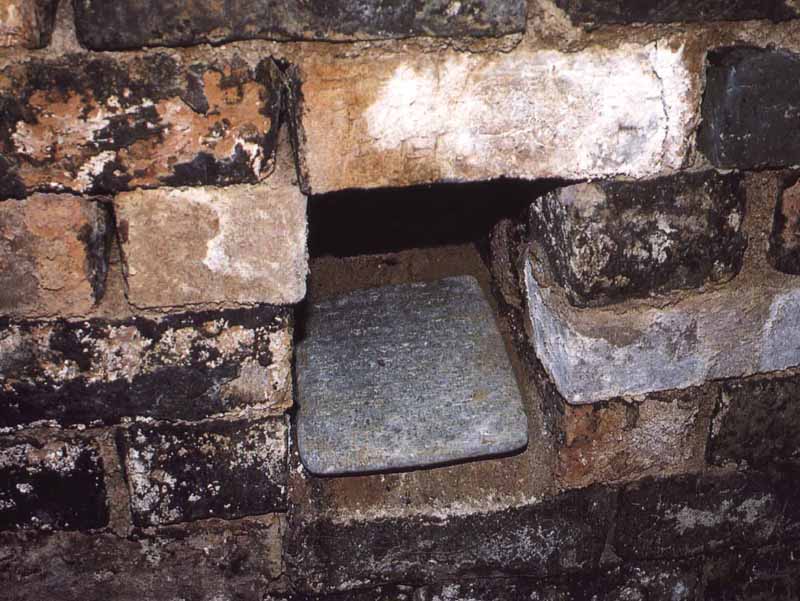 Az Alvilág
Több terminus, leggyakrabban: „A soha vissza nem térés országa” vagy Erkalla/Irkalla
Halotti szellemek valamint az alvilági istenek lakóhelye
Az Alvilágra a halott egy utazást követően jut el (pusztán és folyón való átkelés)
Alvilág az élők világának ellentéte
Társadalmi státusz szerint eltérő helyzet (uralkodók versus közemberek l. Gilgames vagy asszír herceg alvilágjárása)
Halott szellem jóléte a halotti áldozat függvénye